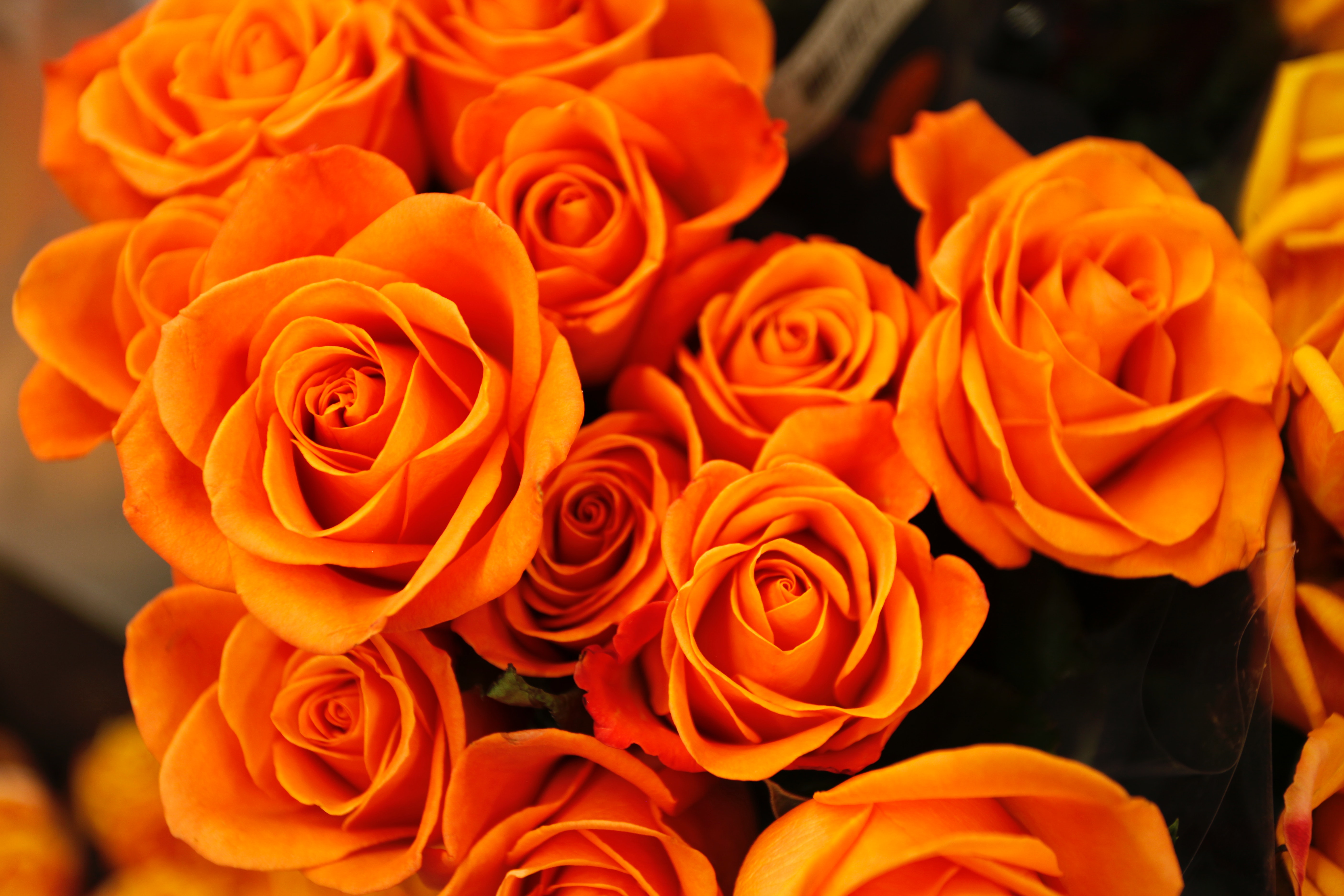 Welcome to my class
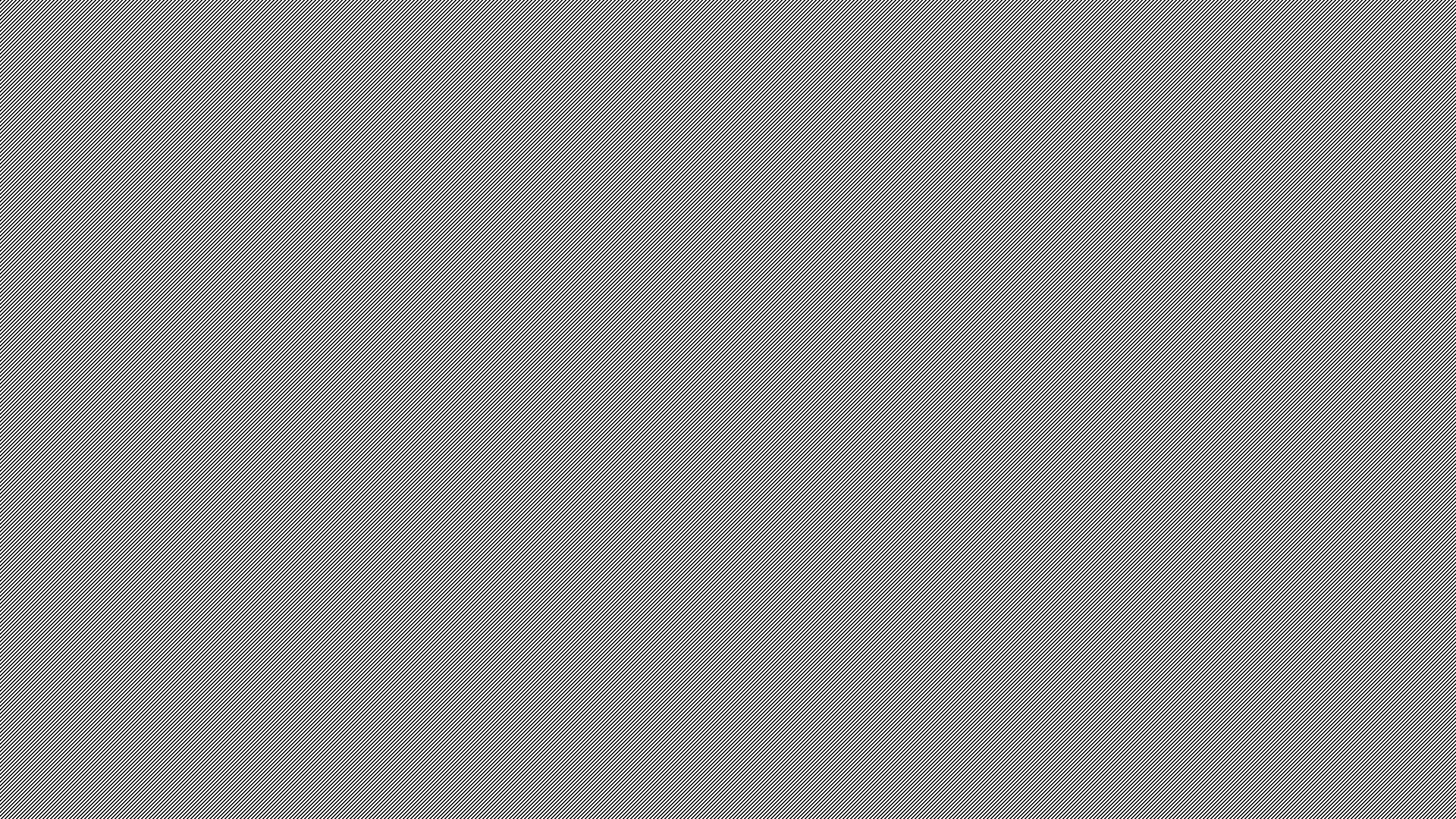 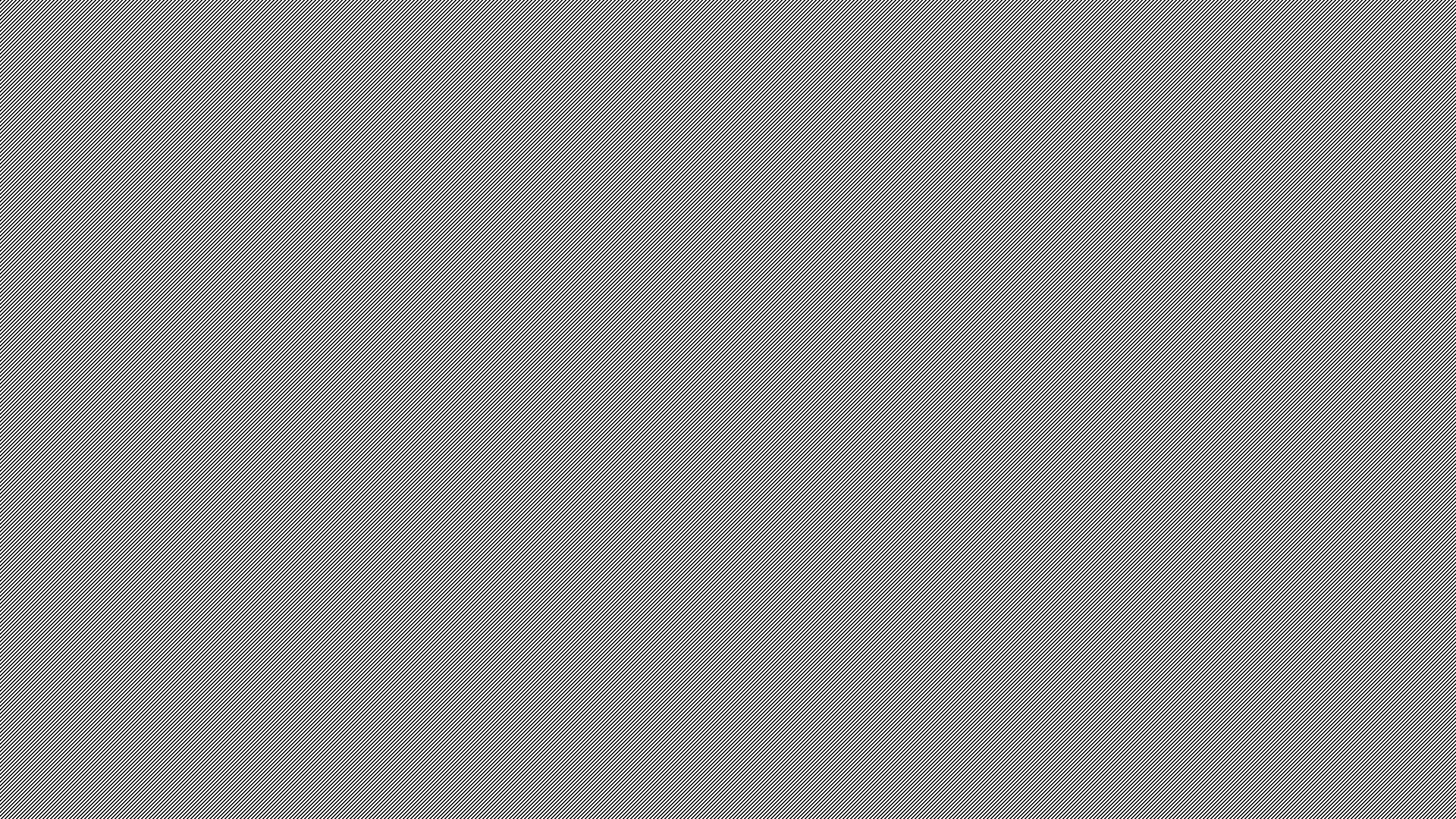 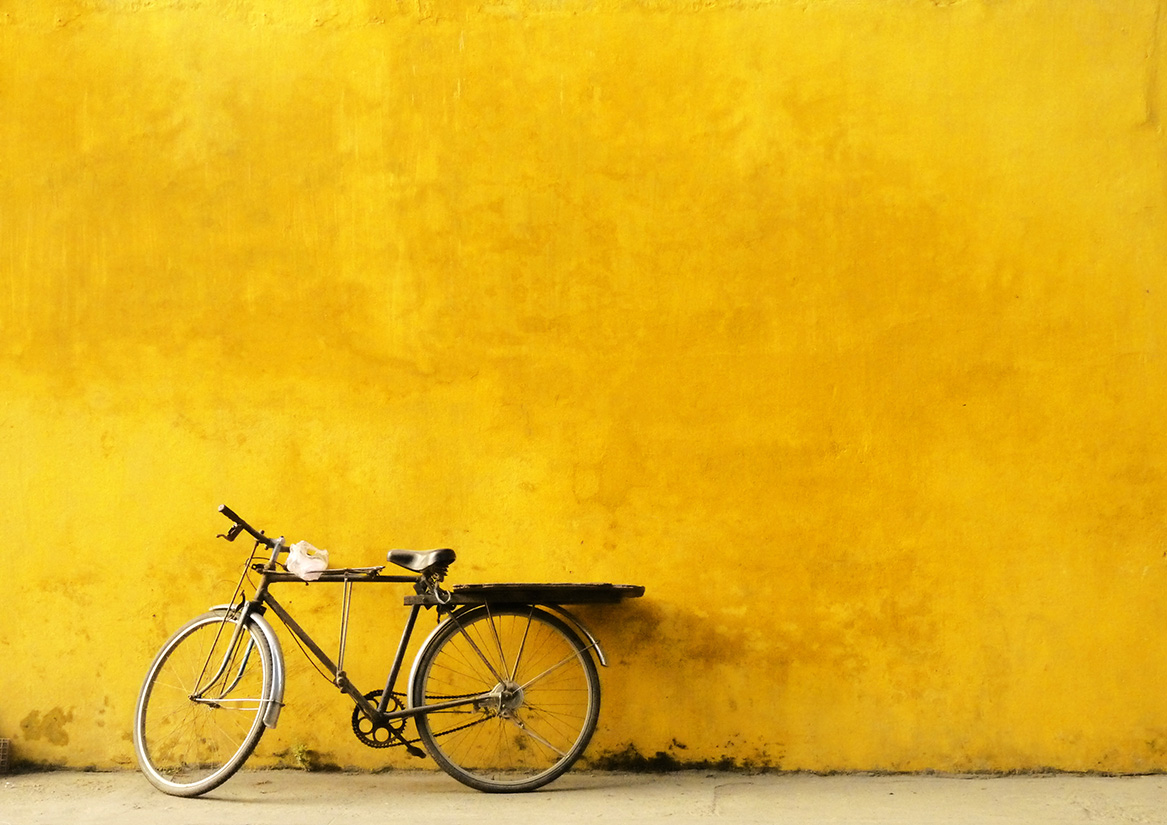 Md Moqbul Hossain Bulbul
Alhaj Dhanai Bepari Memorial High School
Sreepur, Gazipur
Marketing Strategy
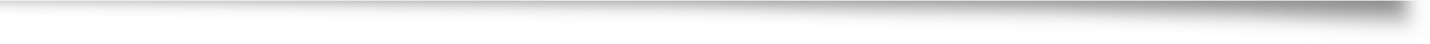 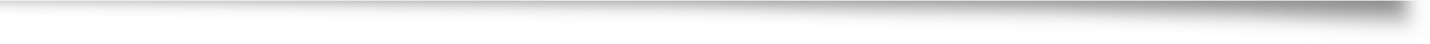 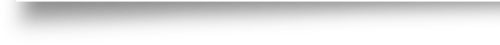 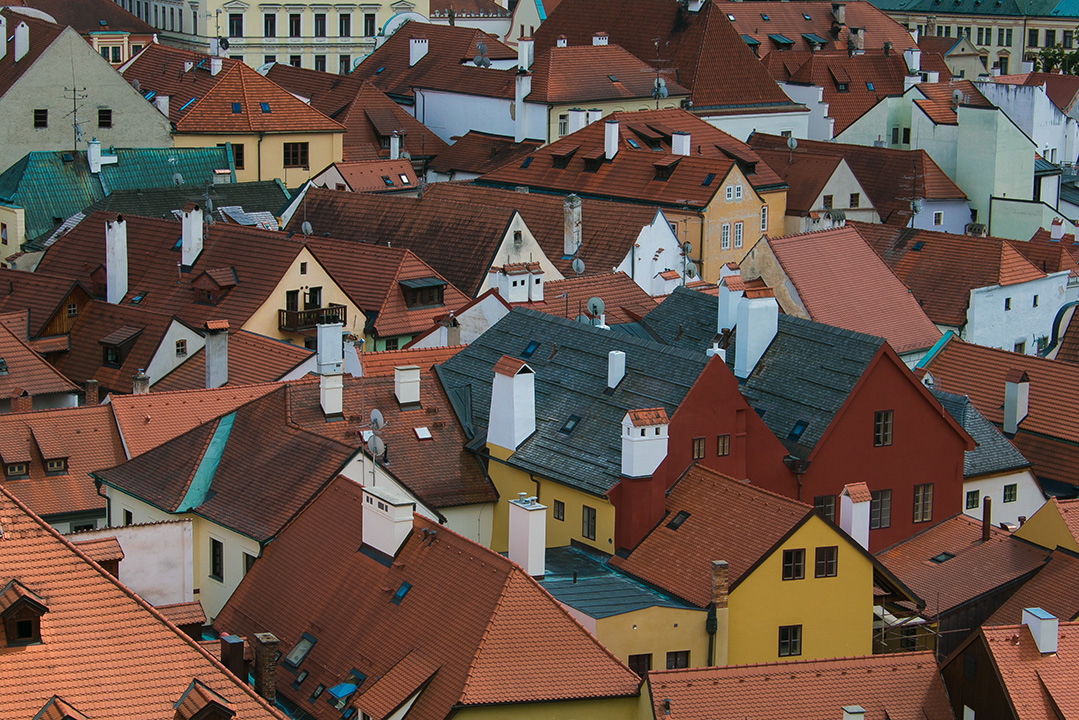 Passive voice from Active voice
If the sentence has be verb( am , is, are, was, were , be , been , being)  and  past participle form after it , the  sentence is surely in passive form
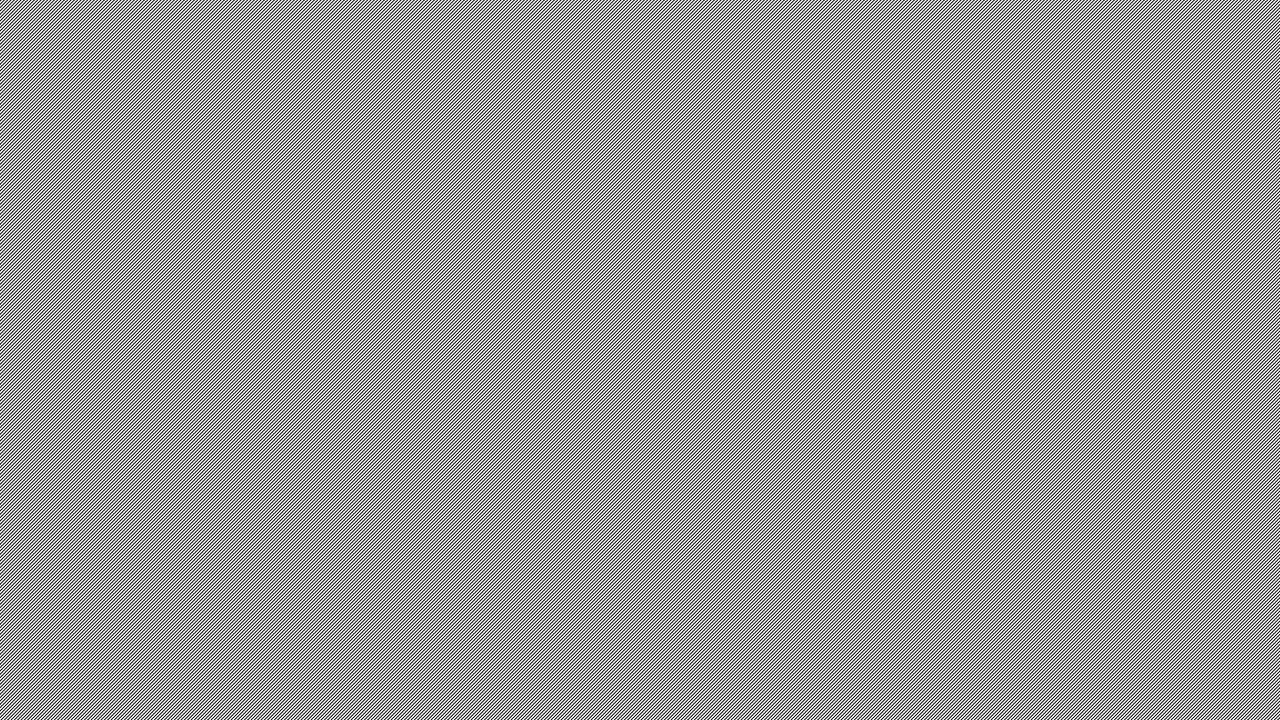 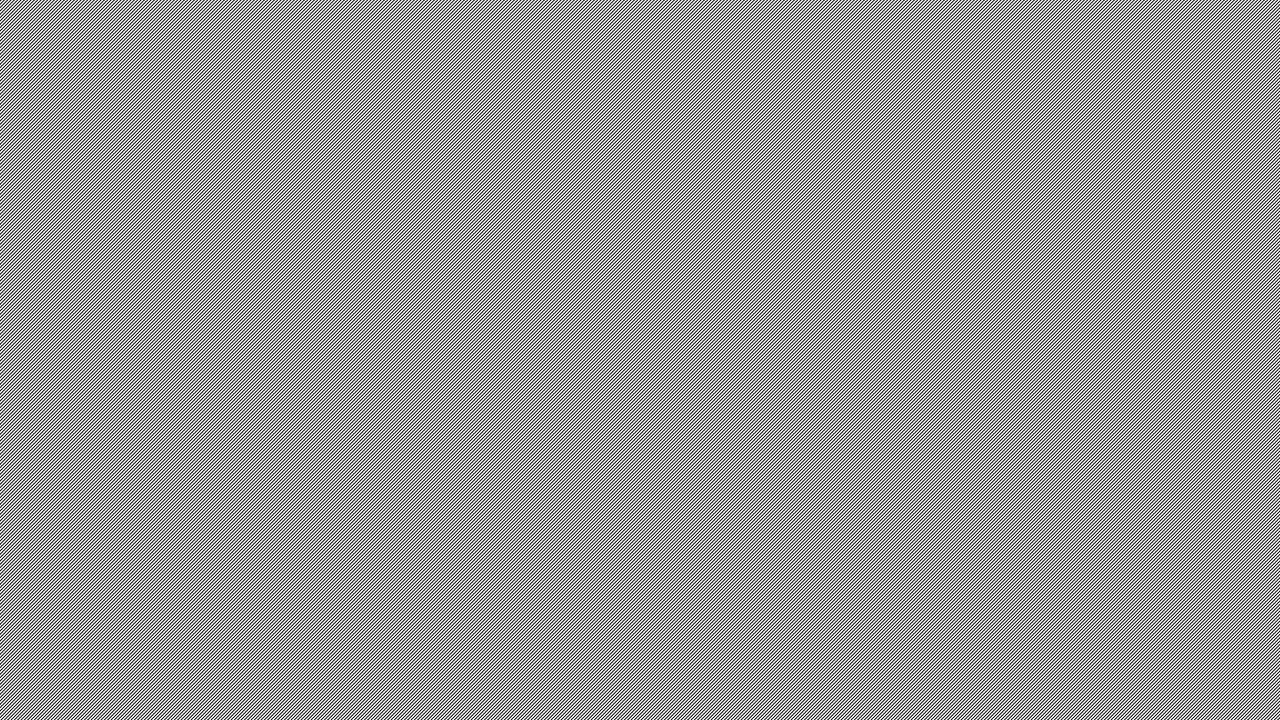 Look at the sentence
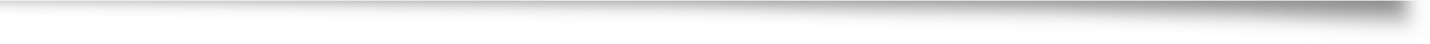 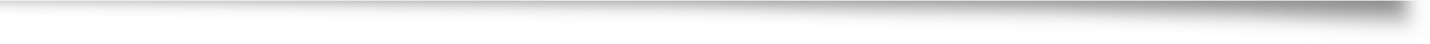 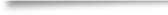 This is made in Japan
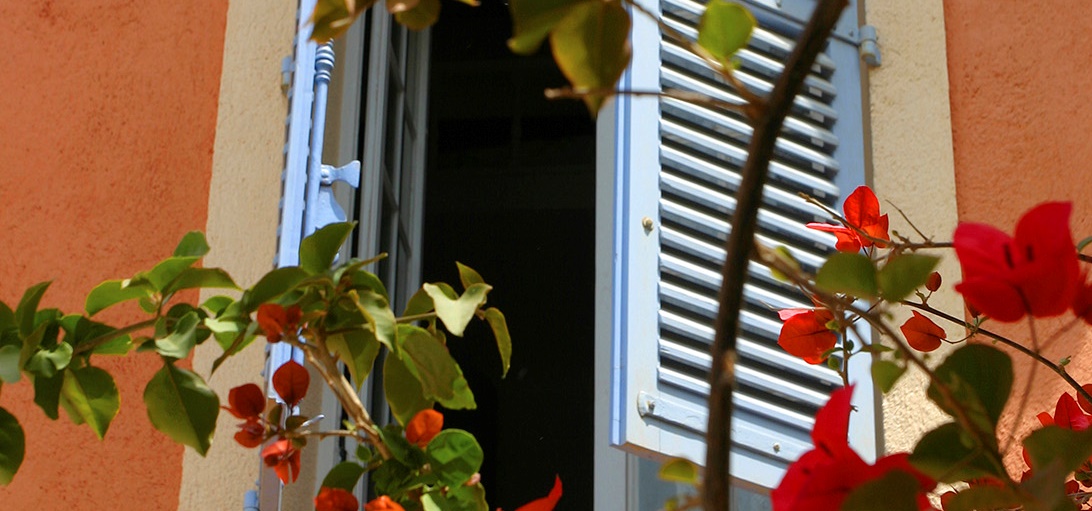 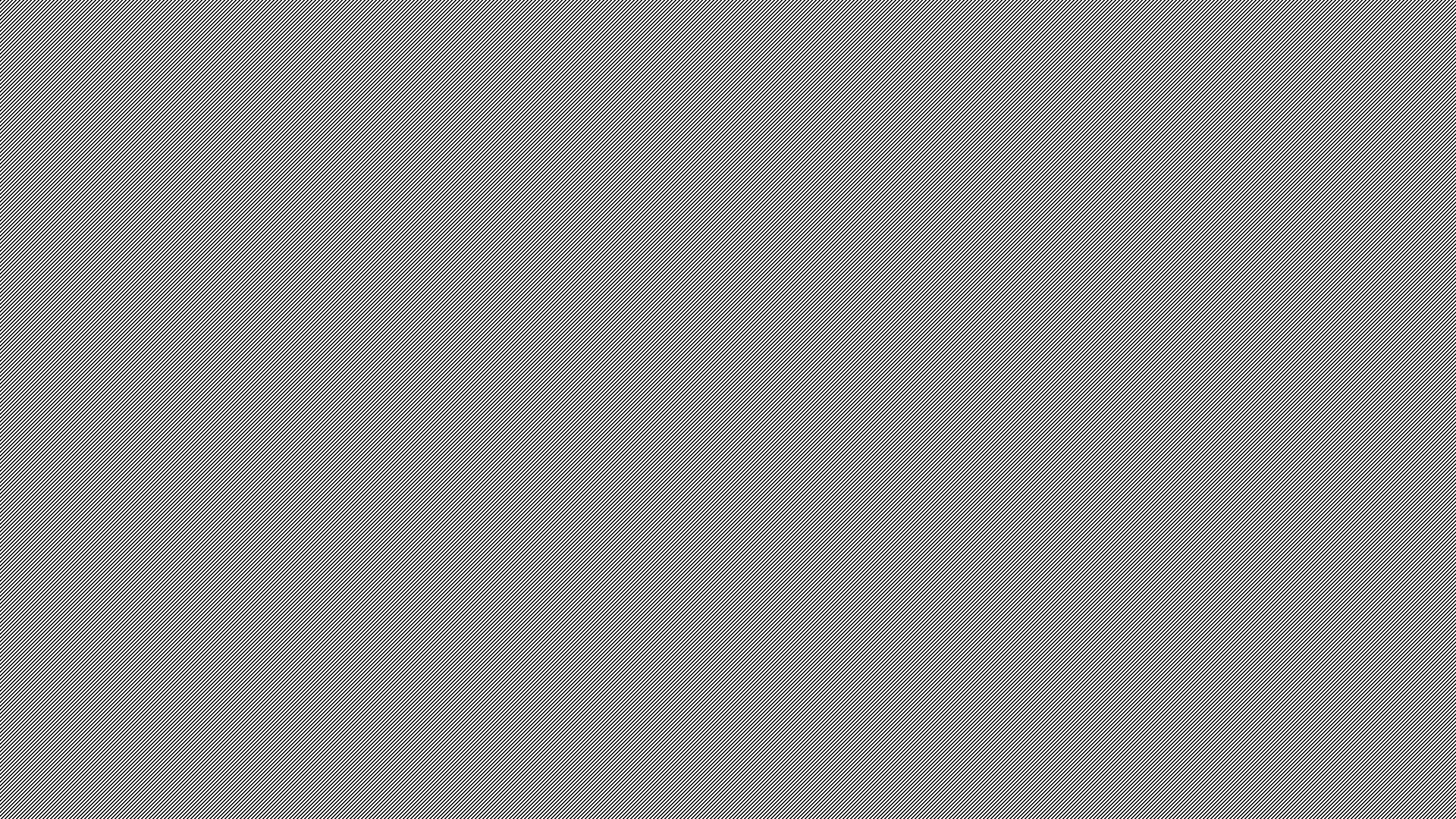 How to turn passive in to active
To be verb will be out and past participle will be changed according to the form of be verb
Thank You!
someone@example.com
A letter was written last night.
Someone wrote a letter last night